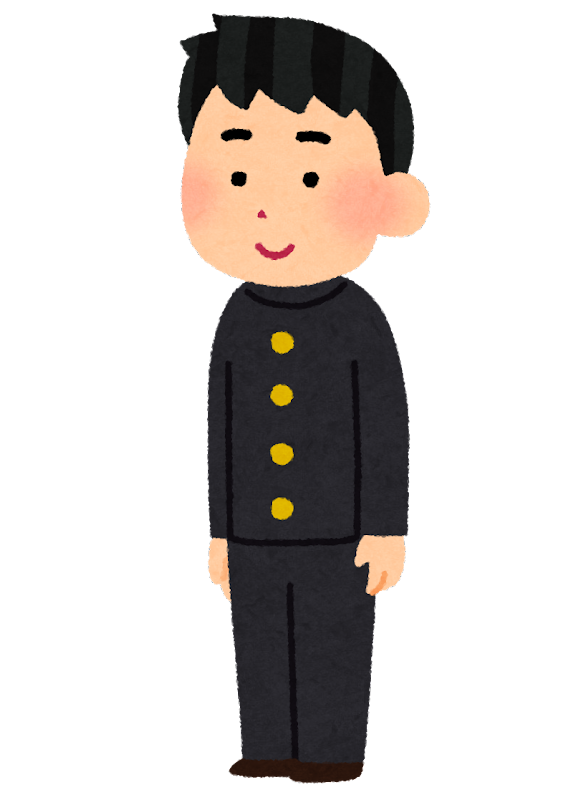 ひとり
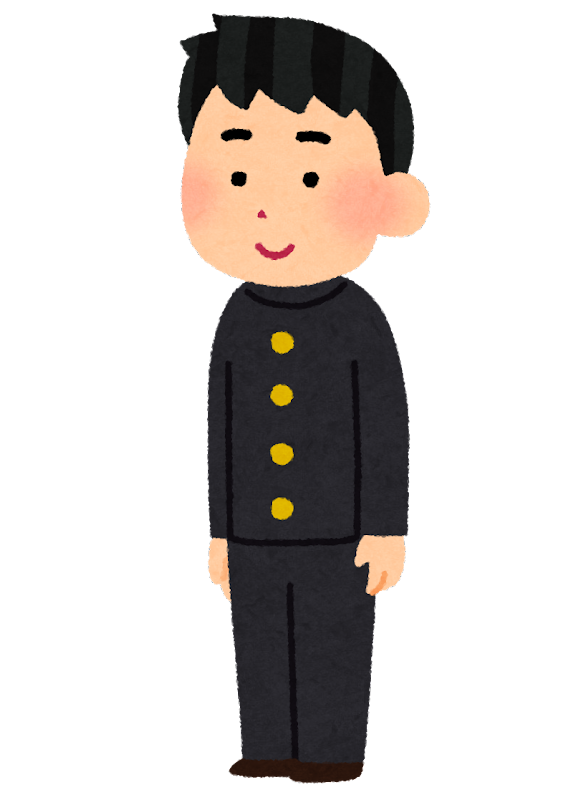 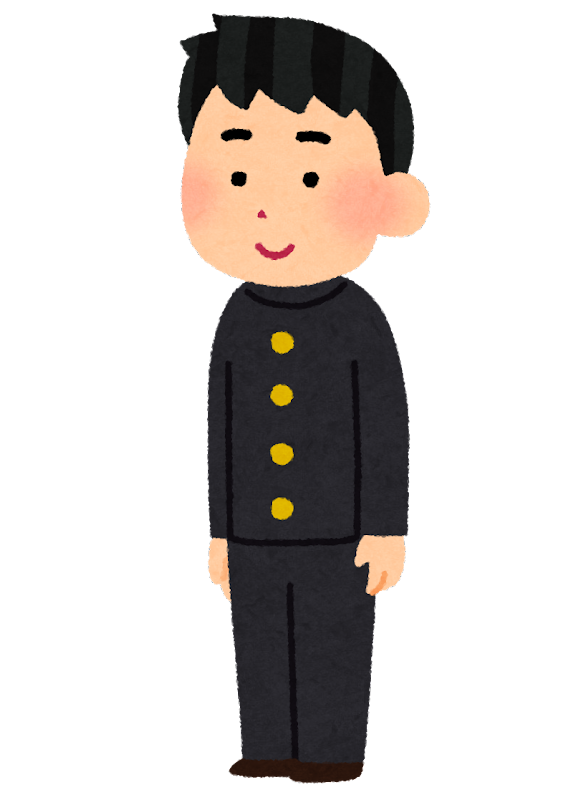 ふたり
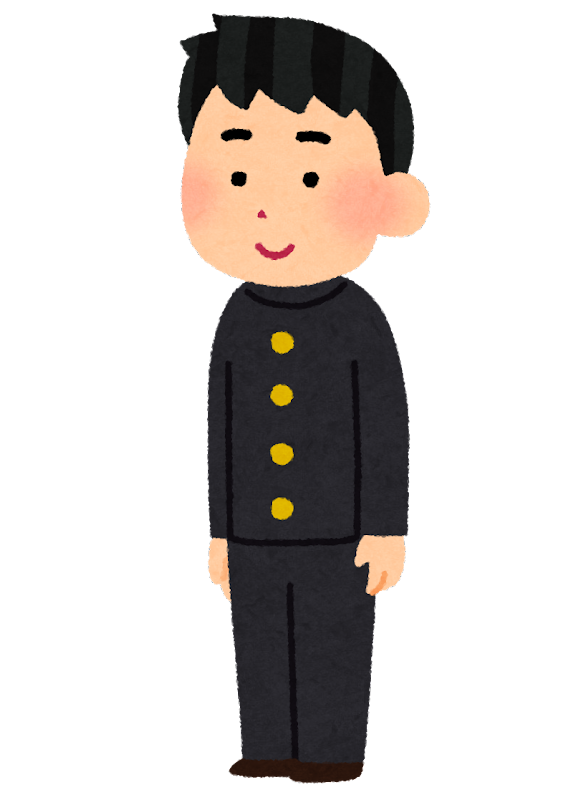 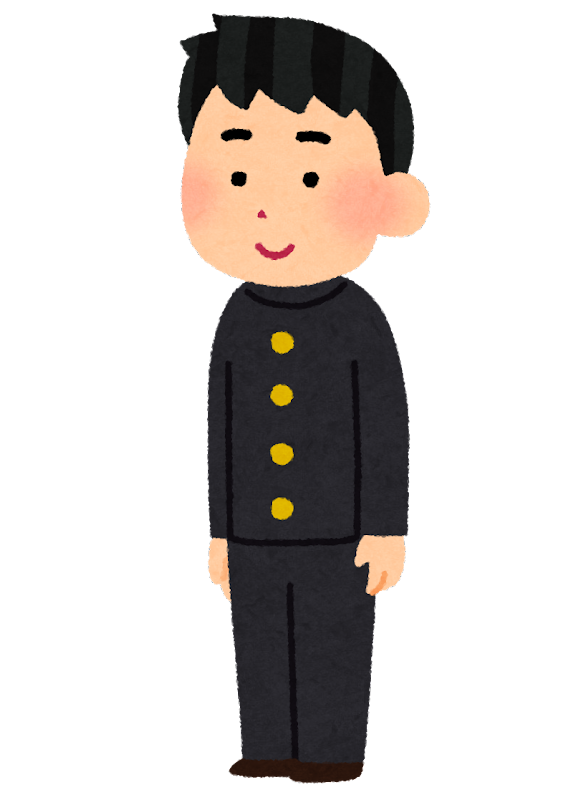 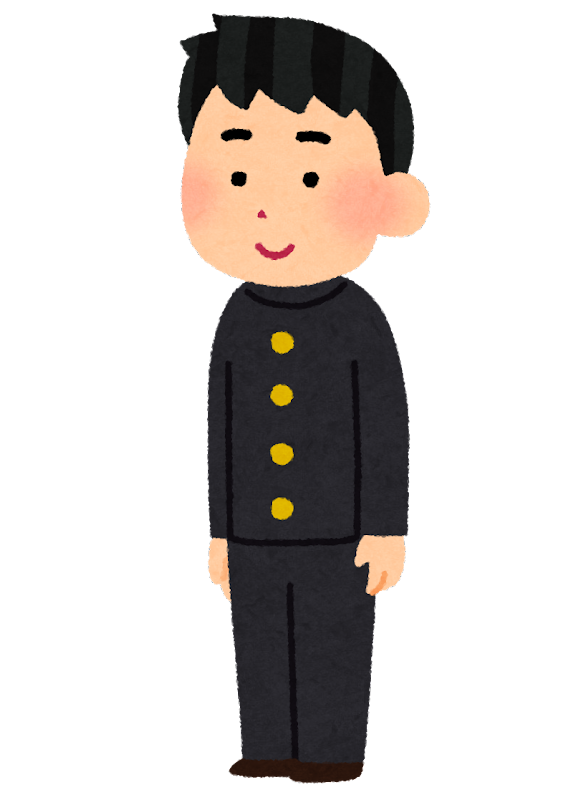 さん
３にん
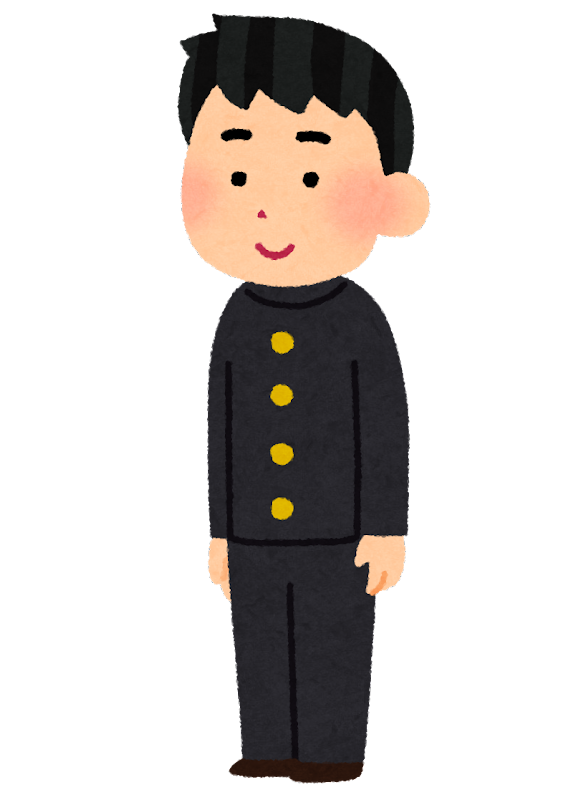 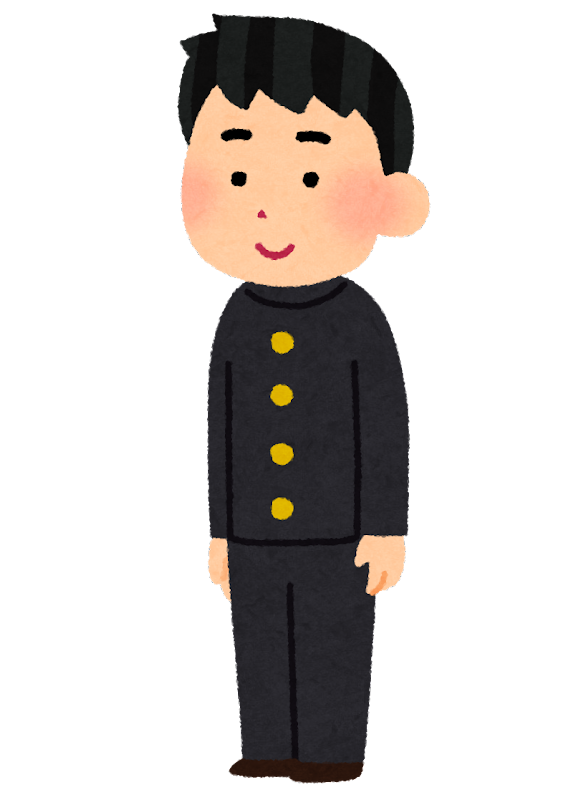 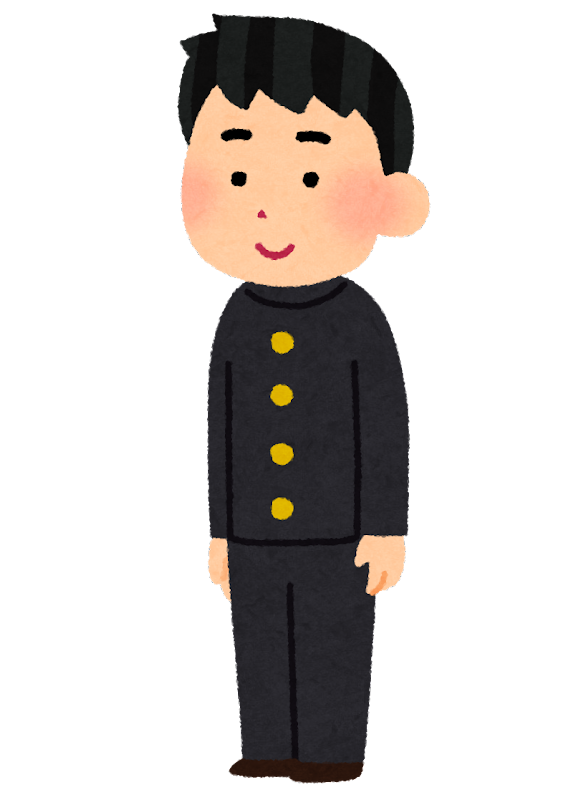 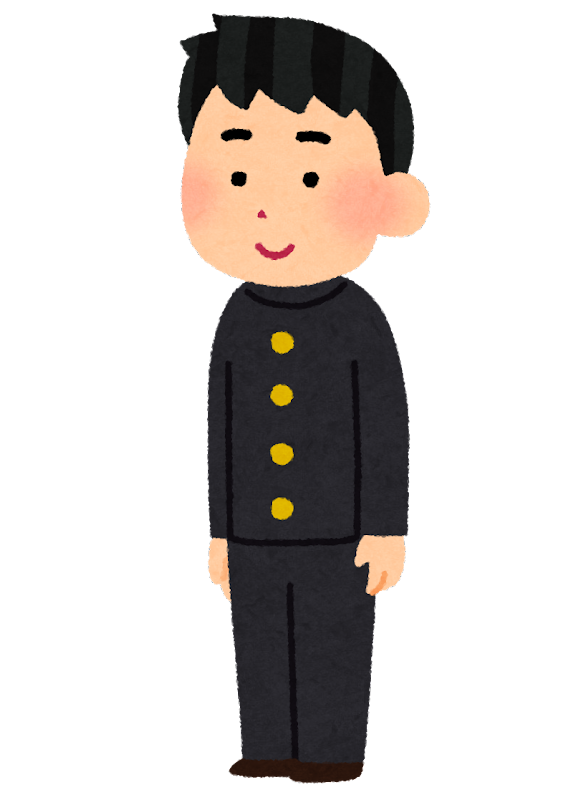 よ
４にん
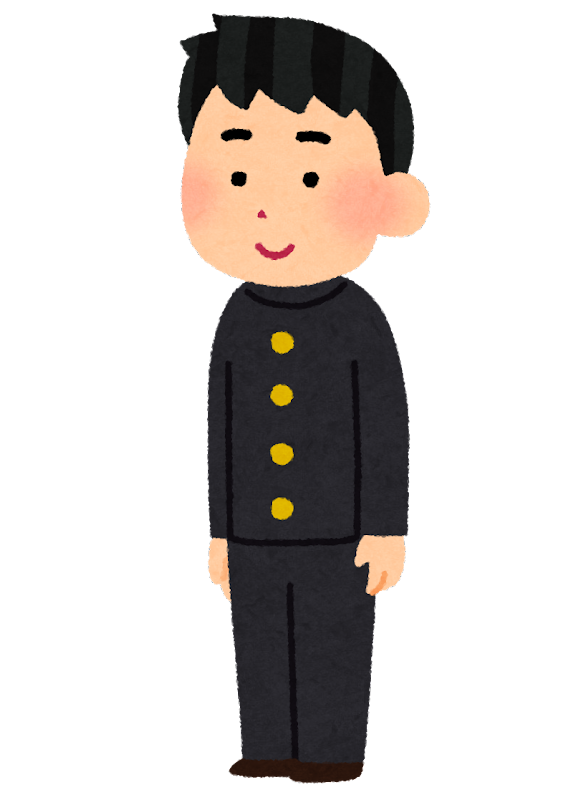 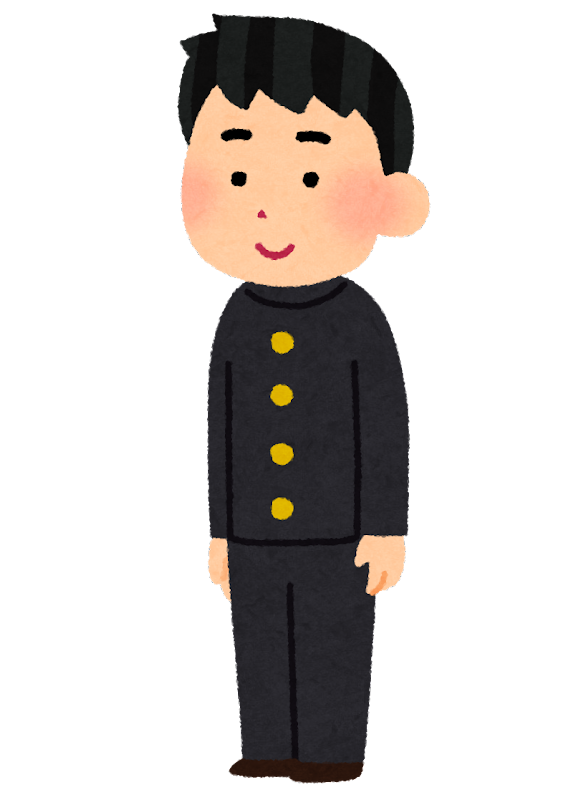 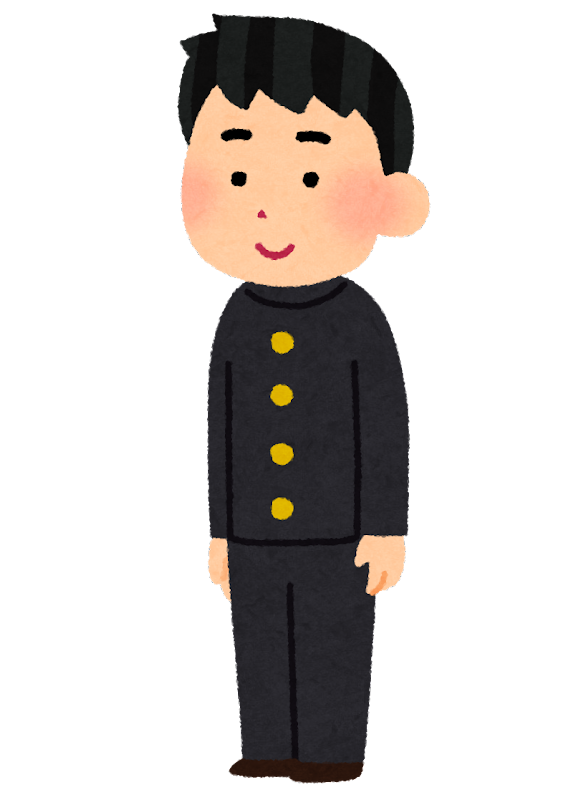 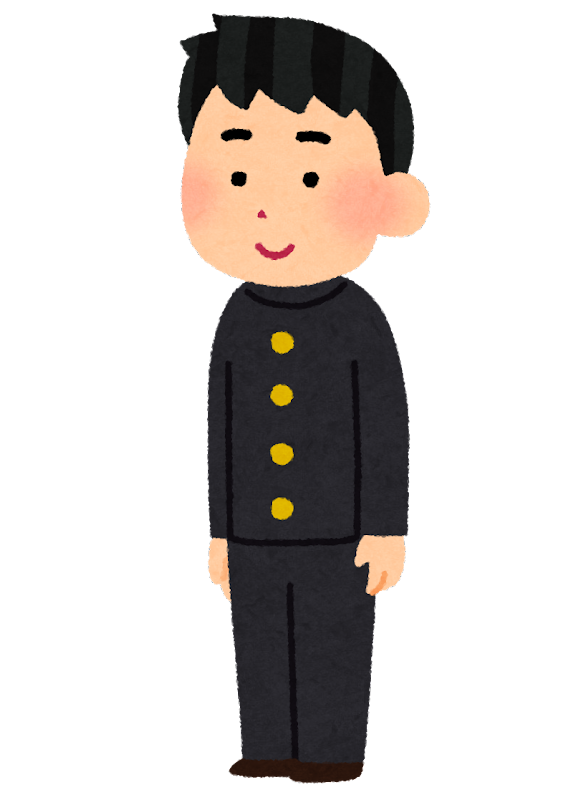 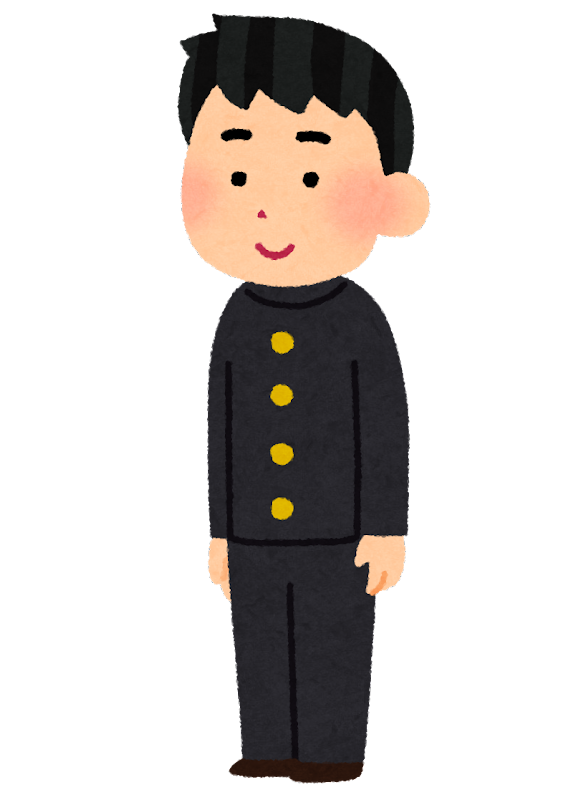 ご
５にん
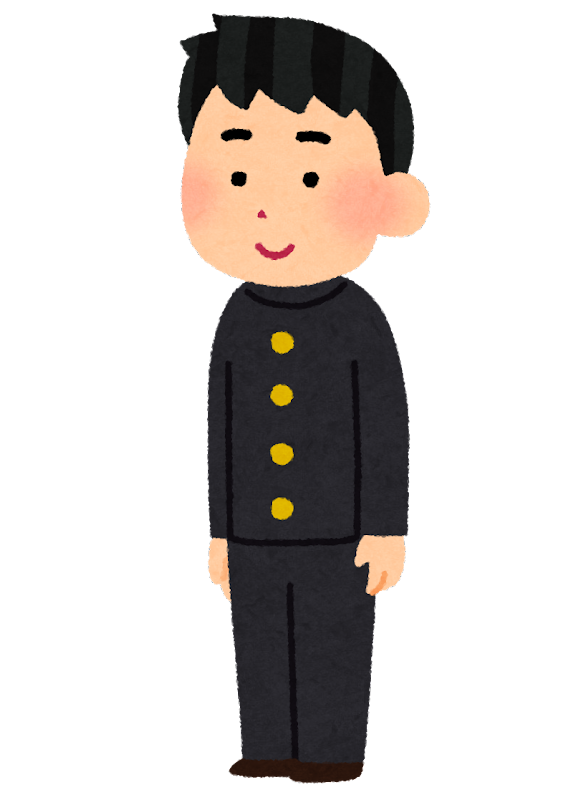 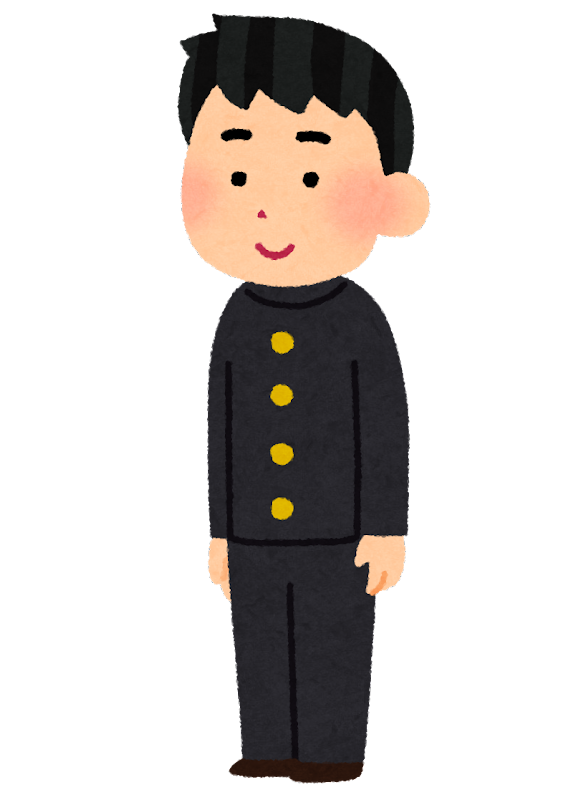 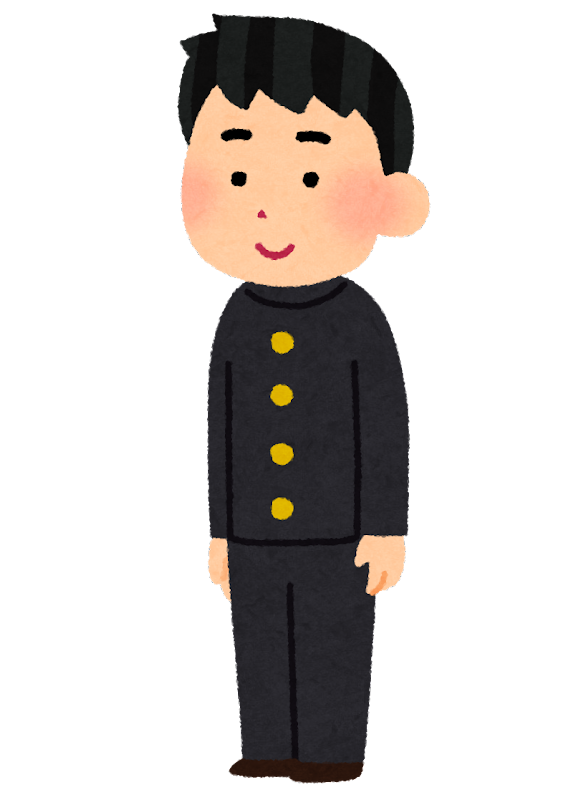 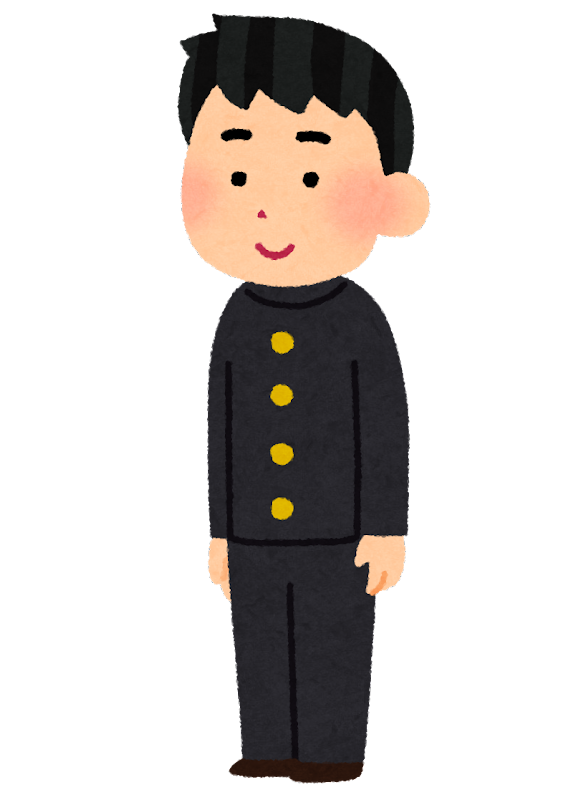 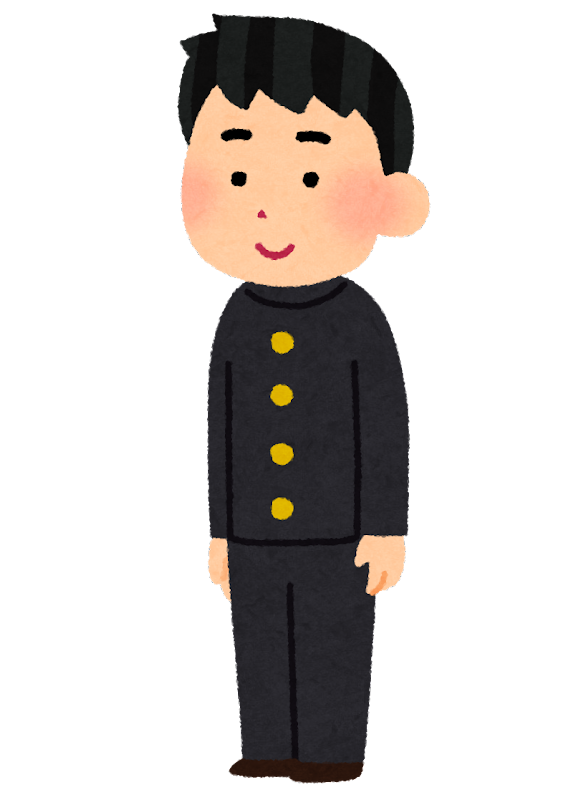 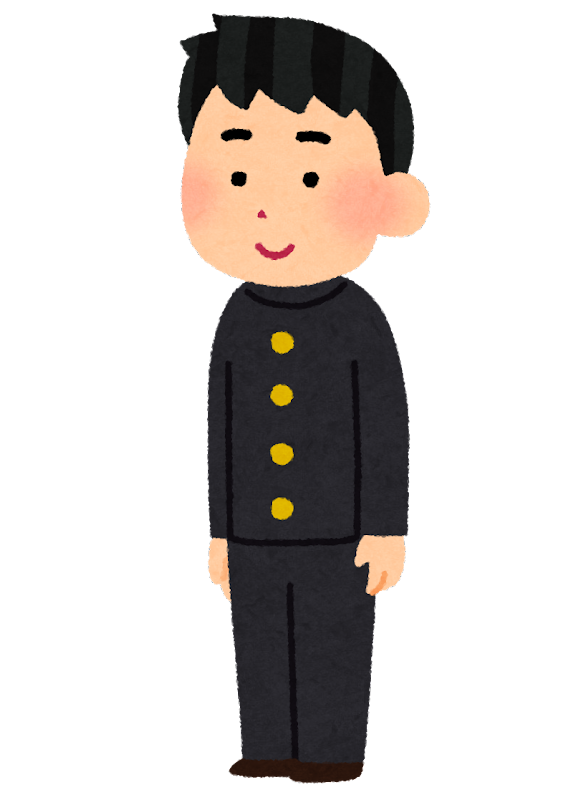 ろく
６にん
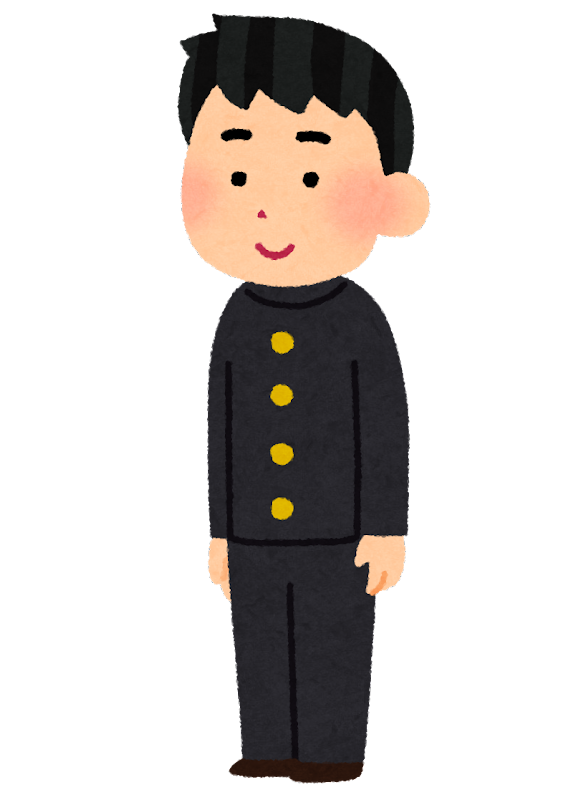 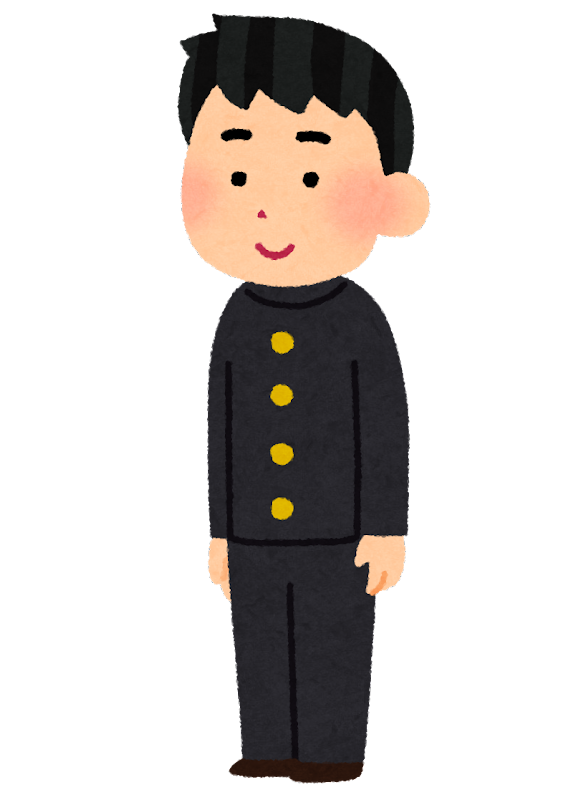 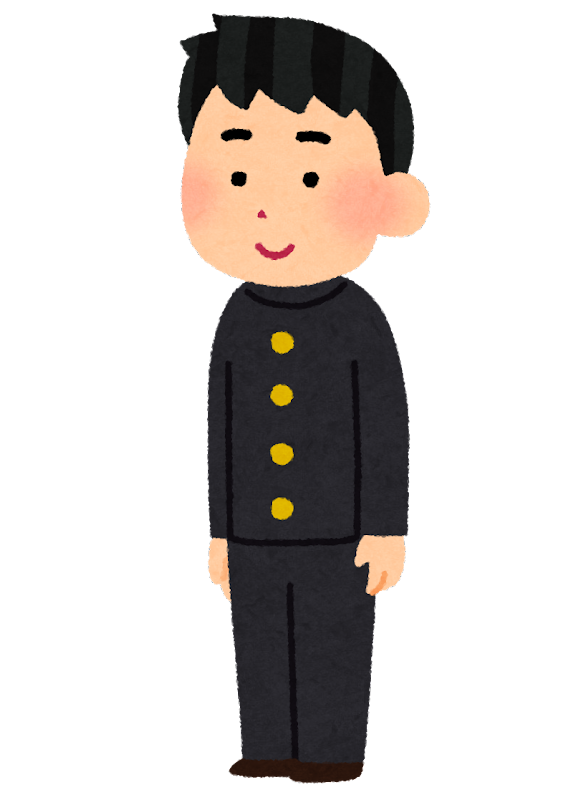 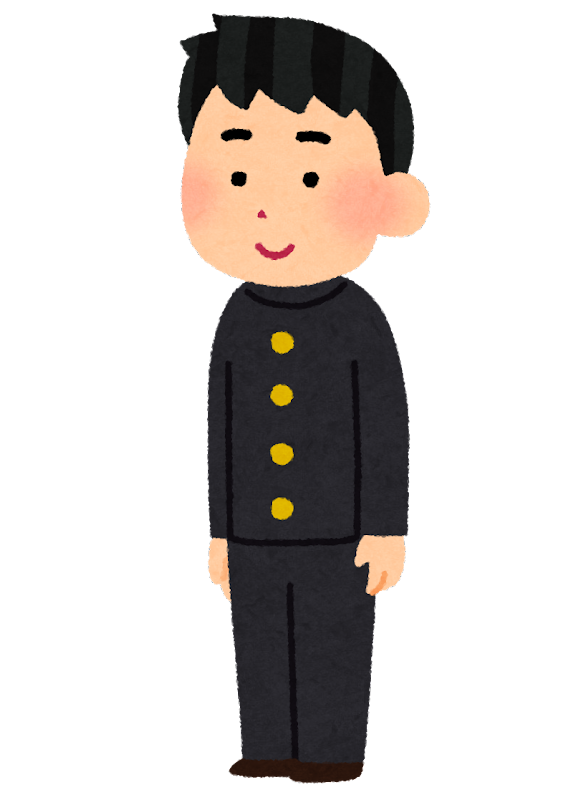 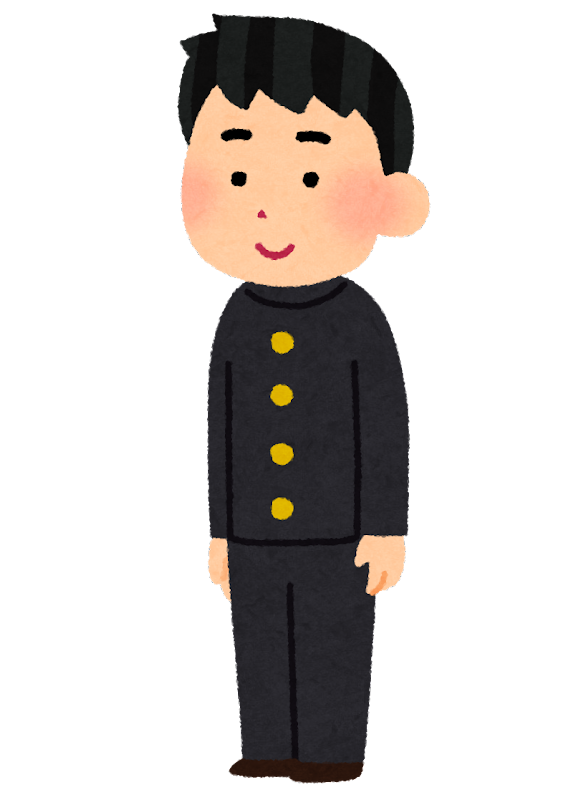 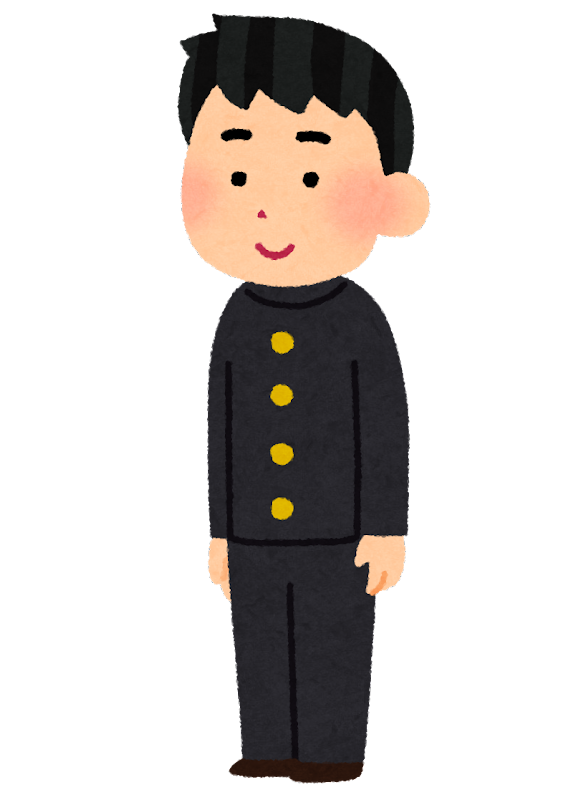 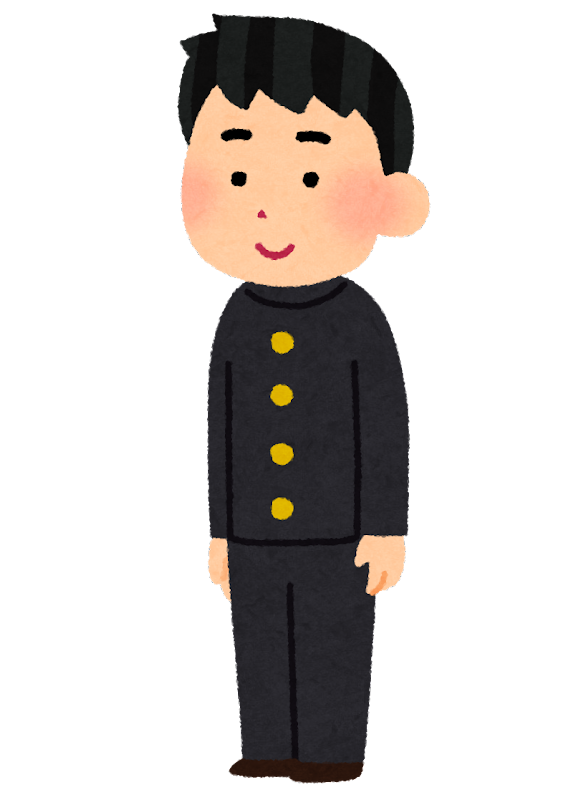 なな/しち
   ７にん
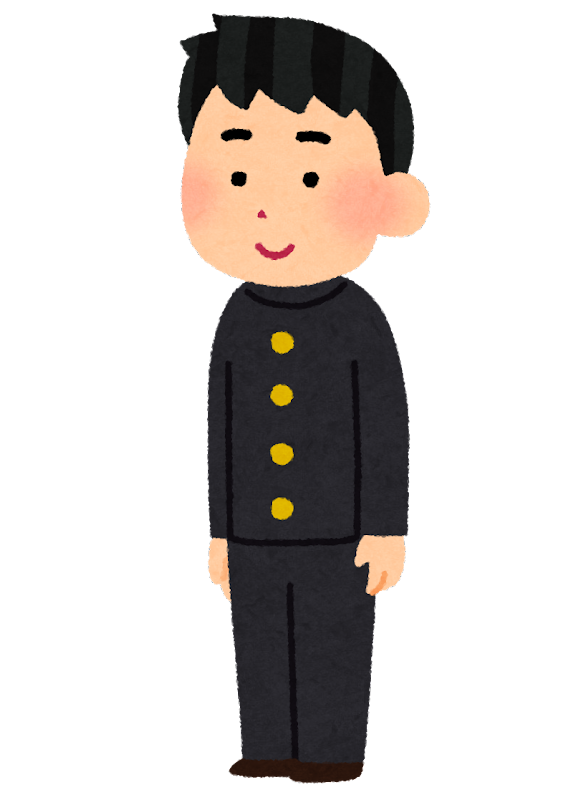 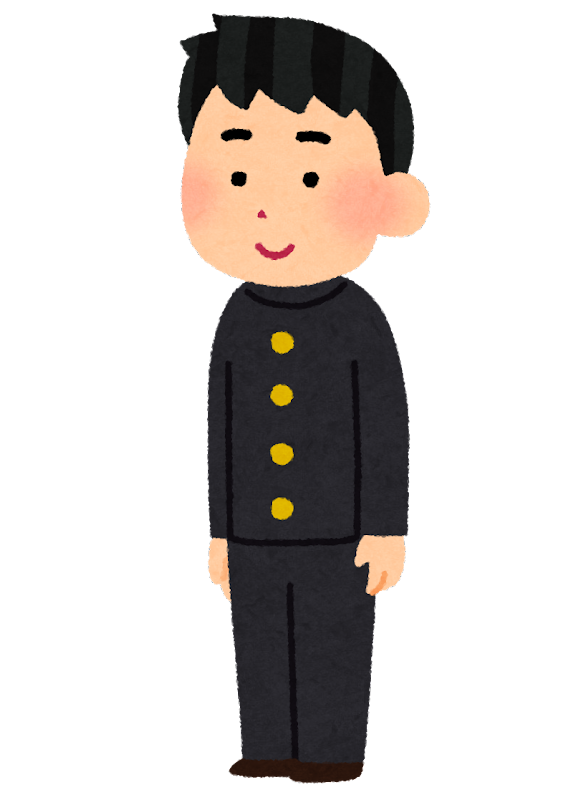 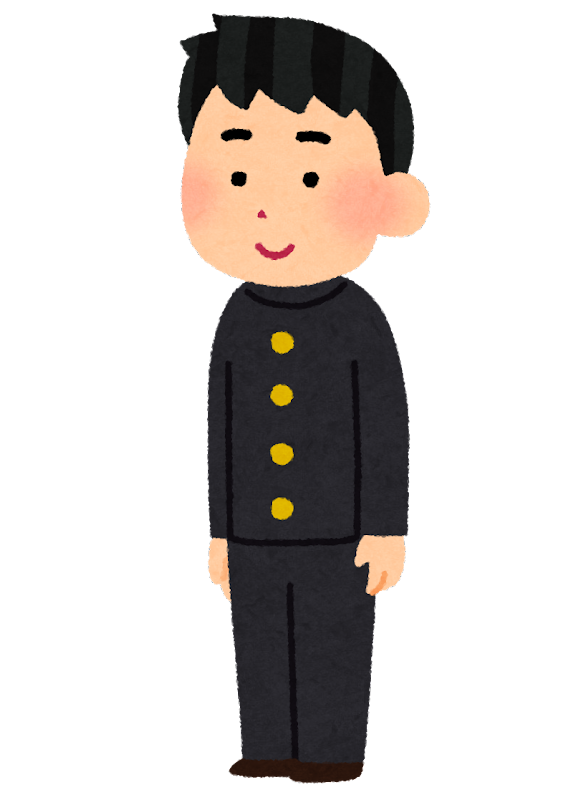 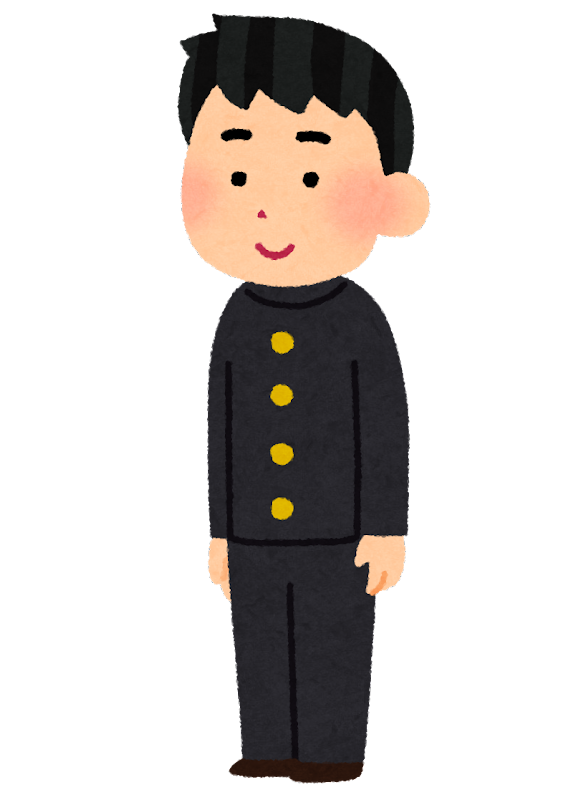 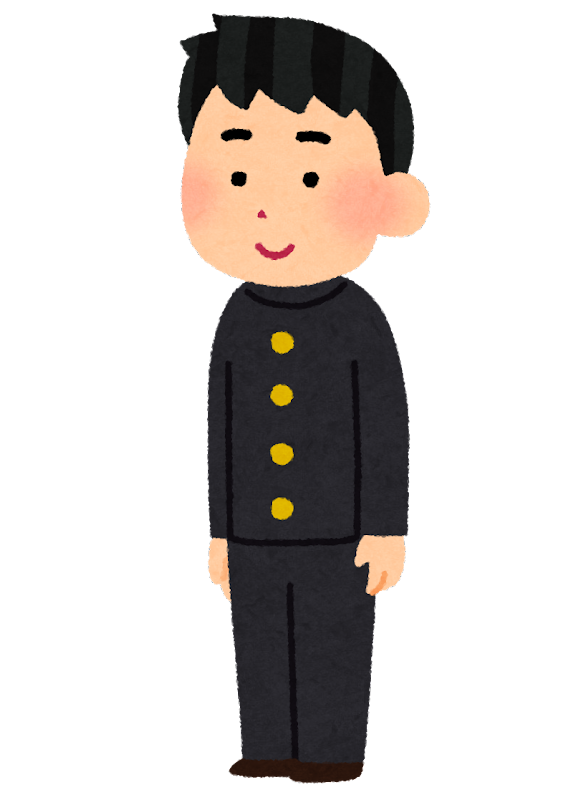 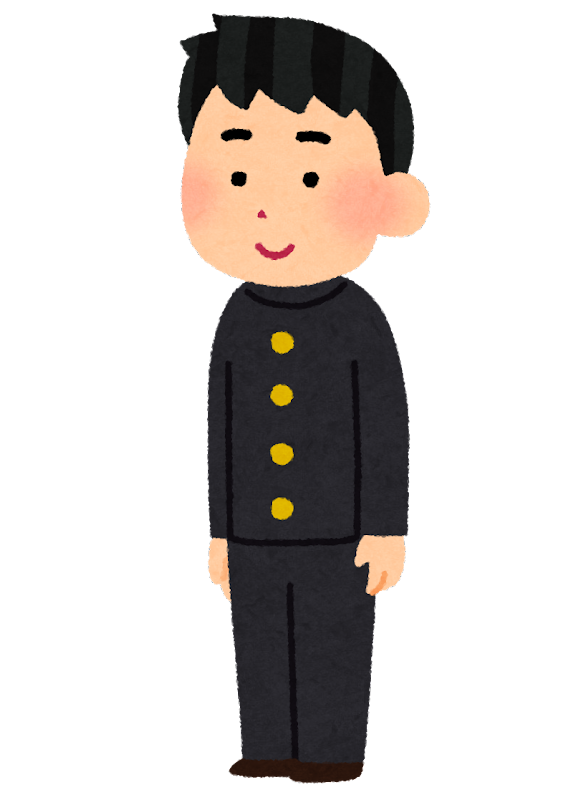 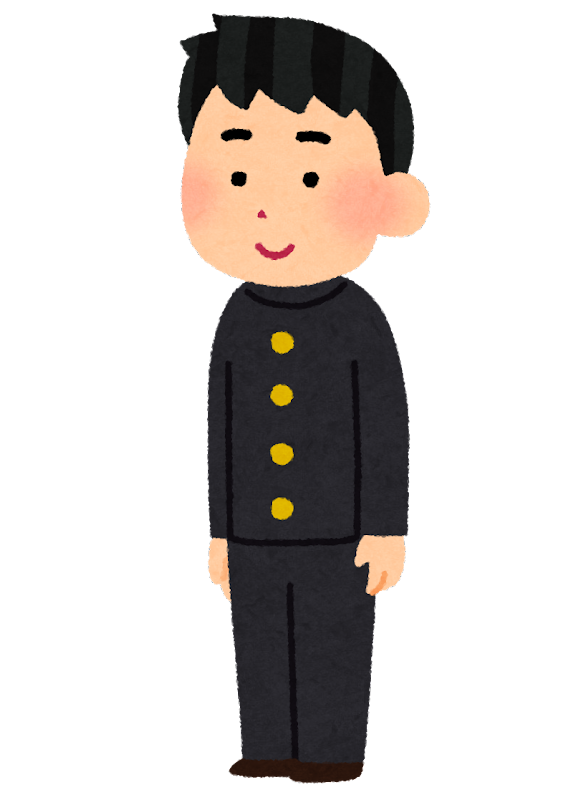 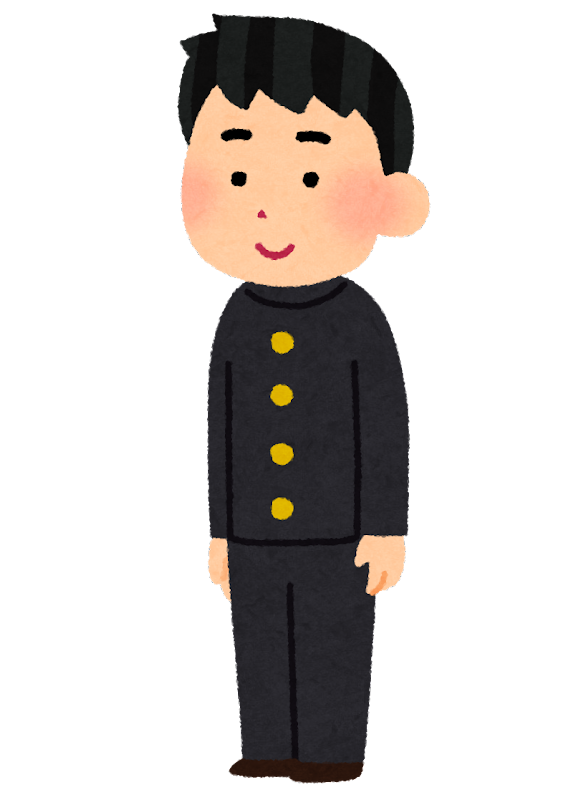 はち
８にん
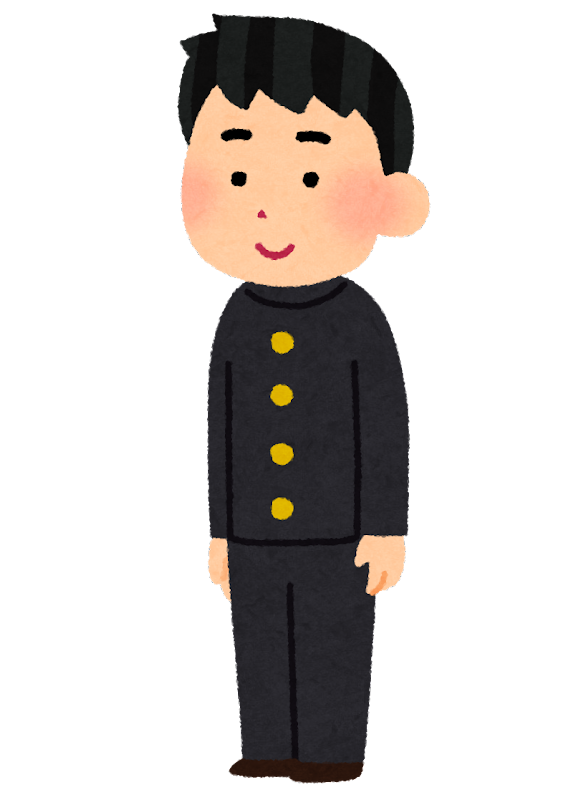 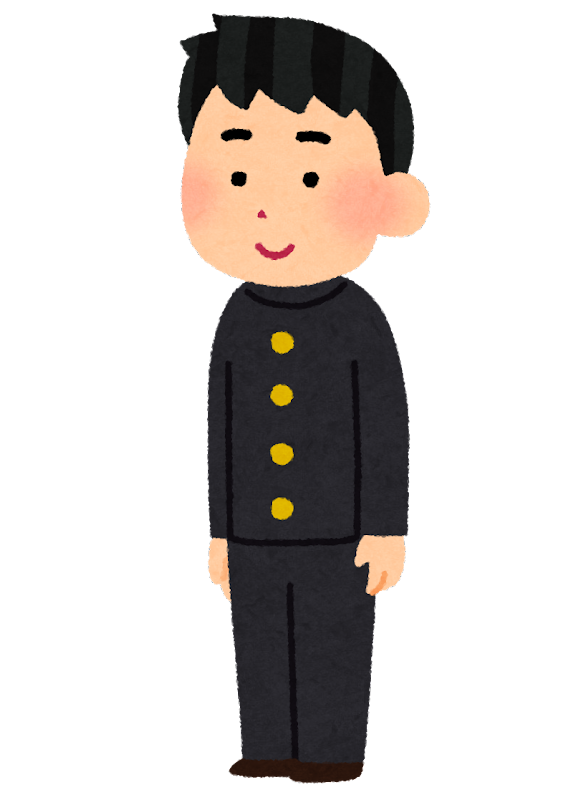 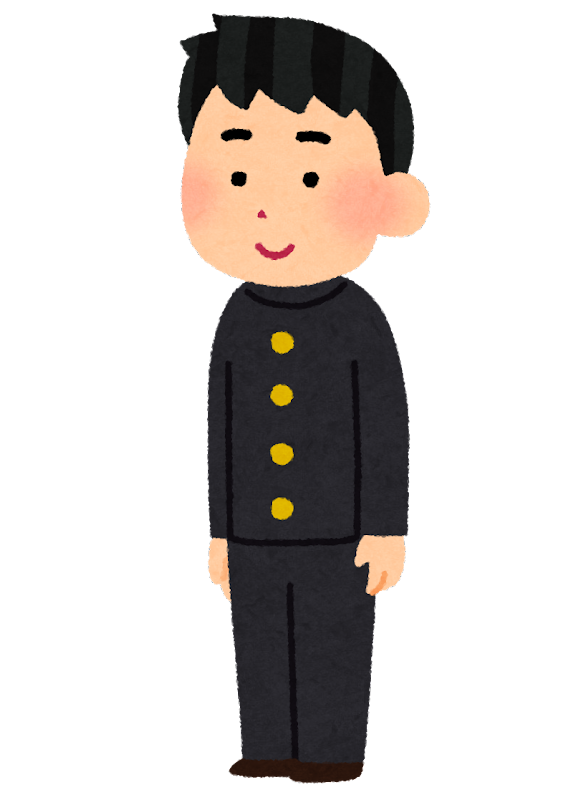 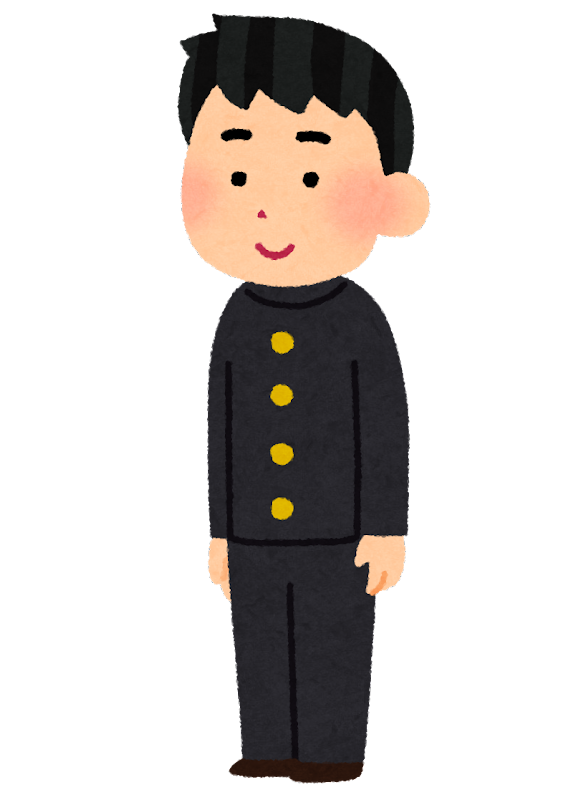 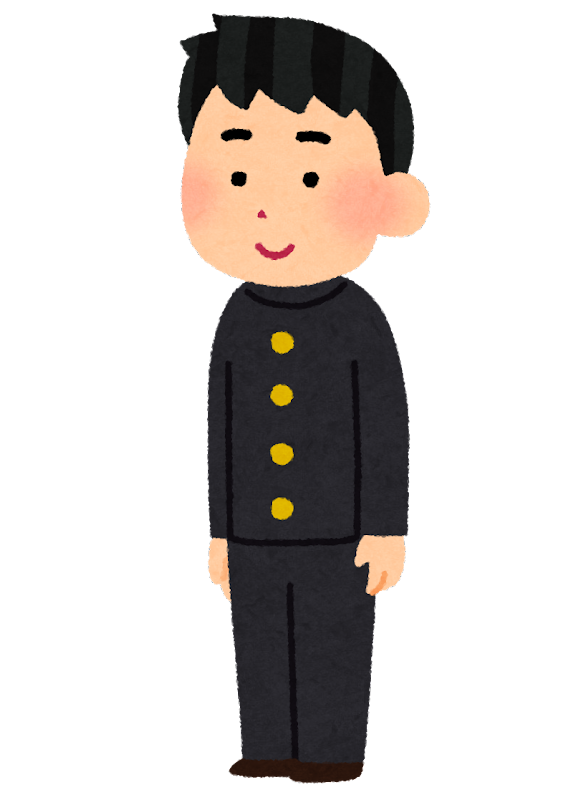 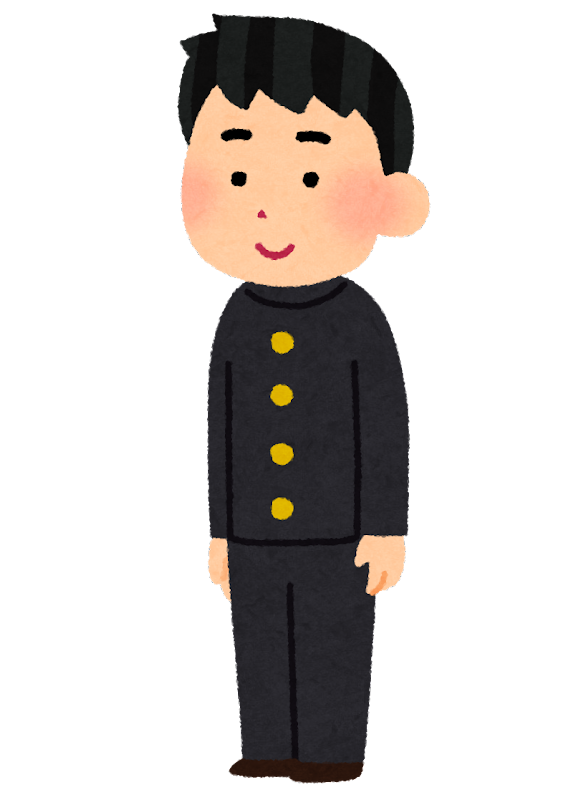 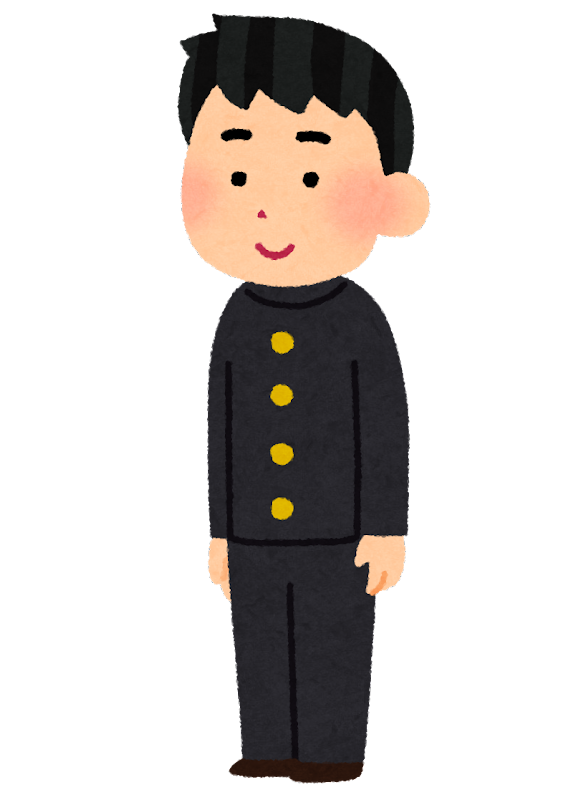 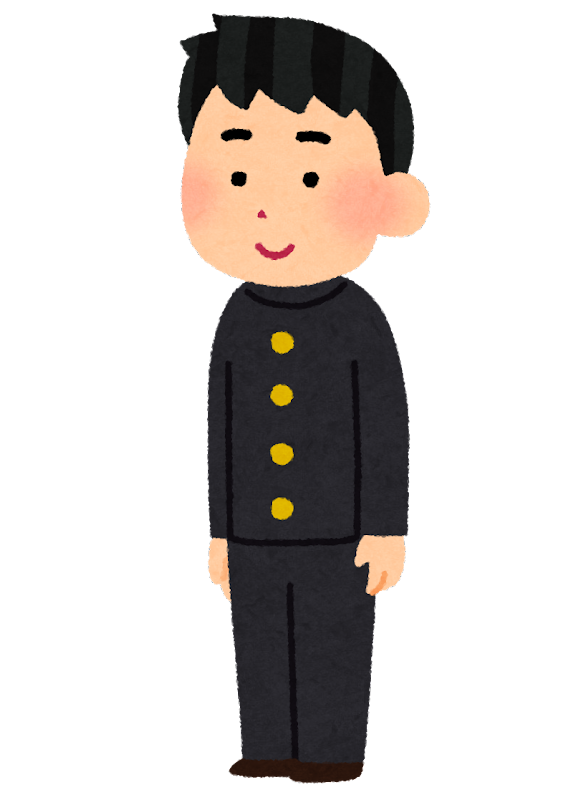 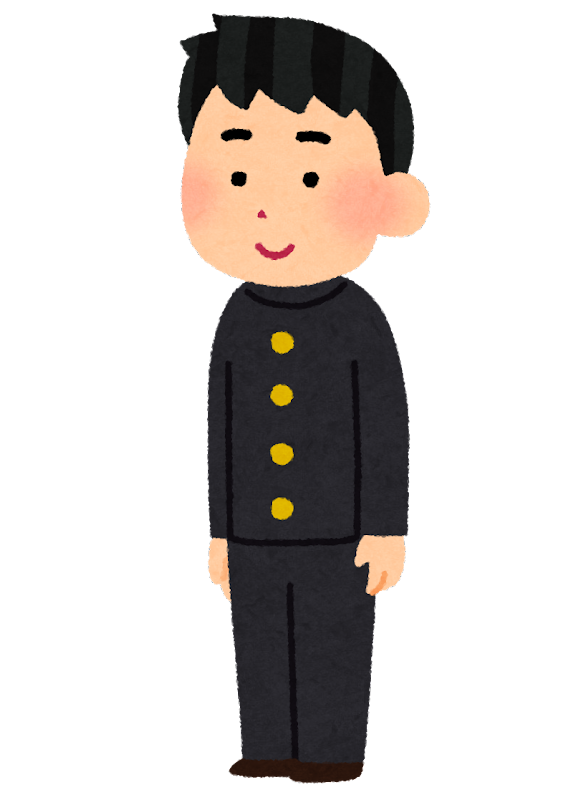 きゅう
 ９にん
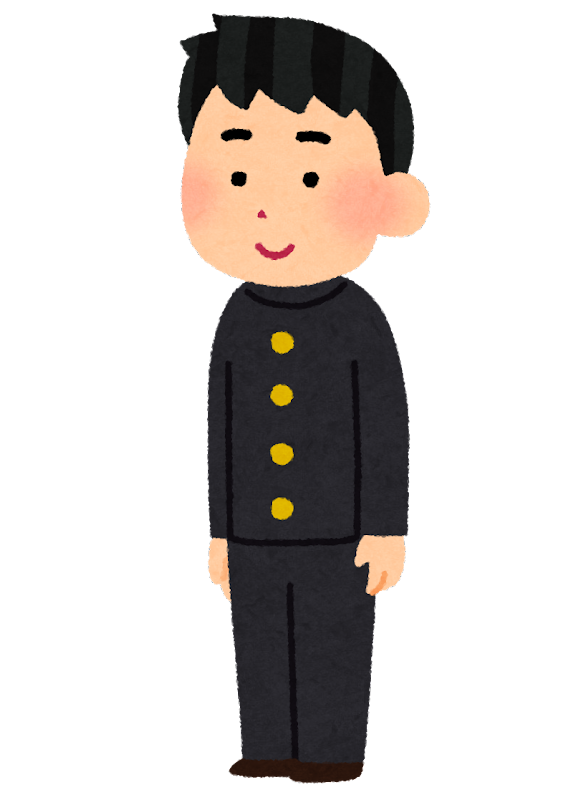 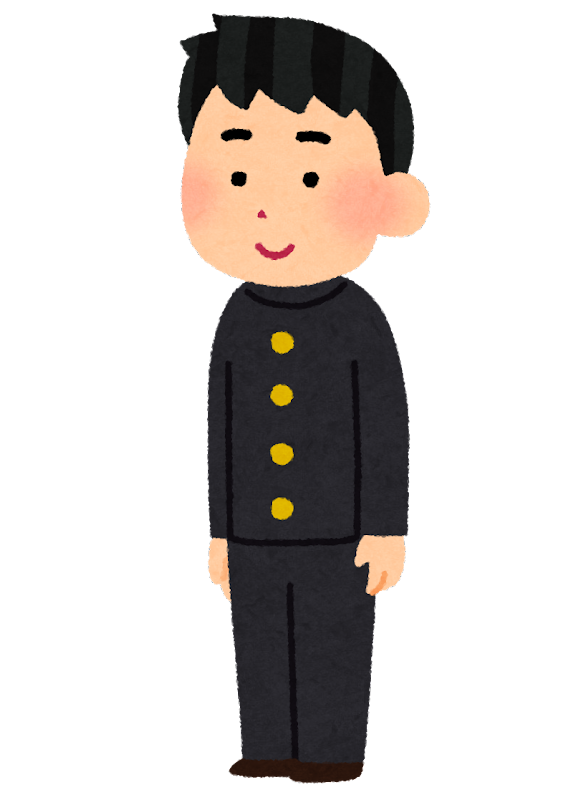 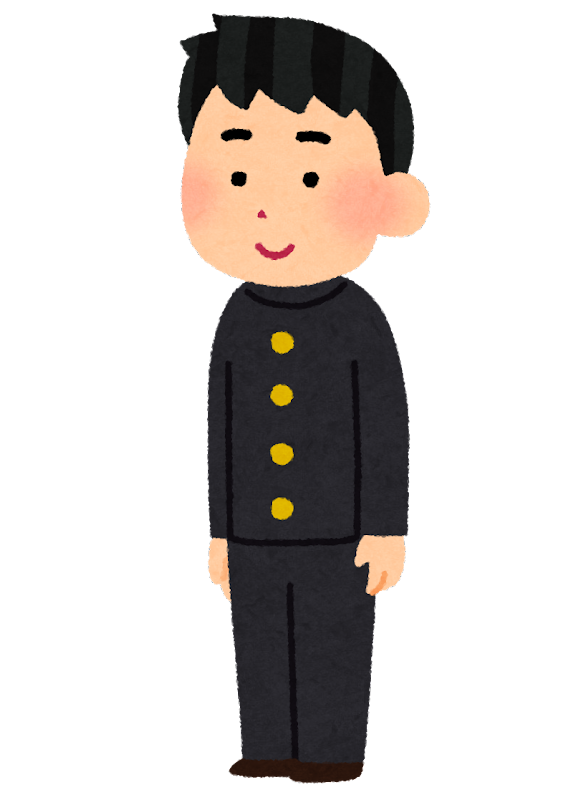 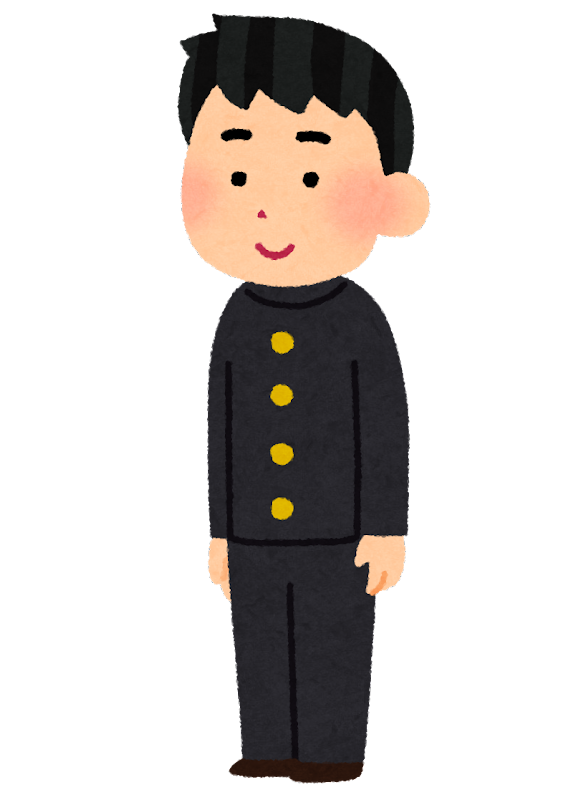 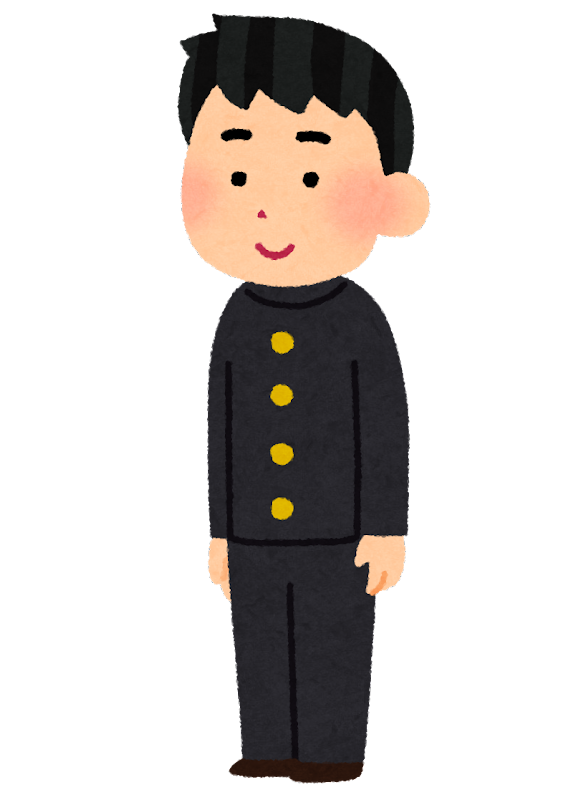 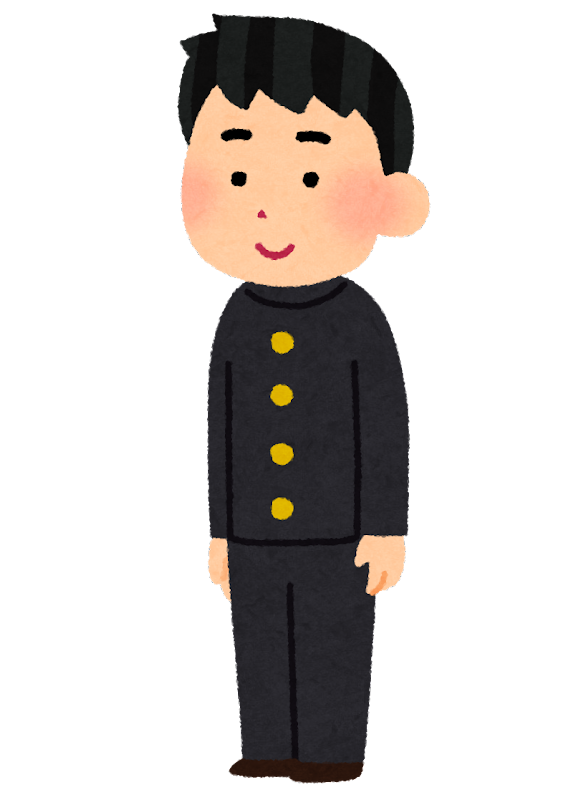 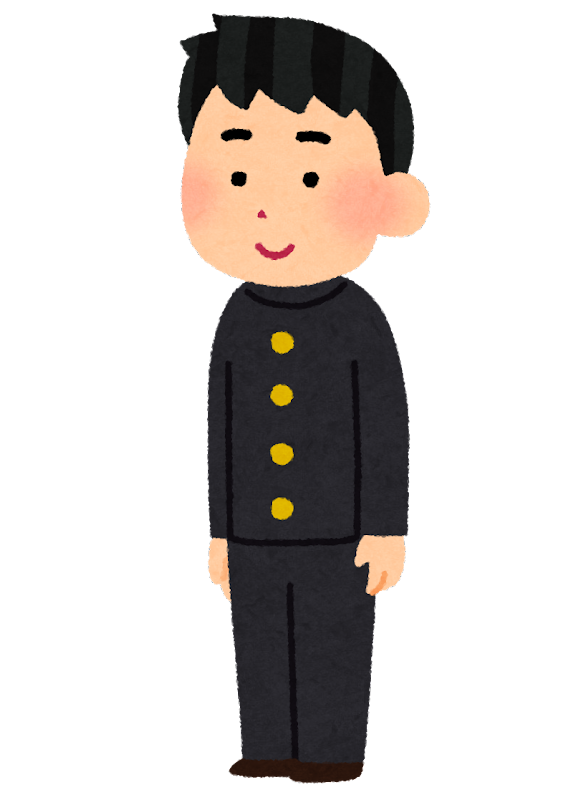 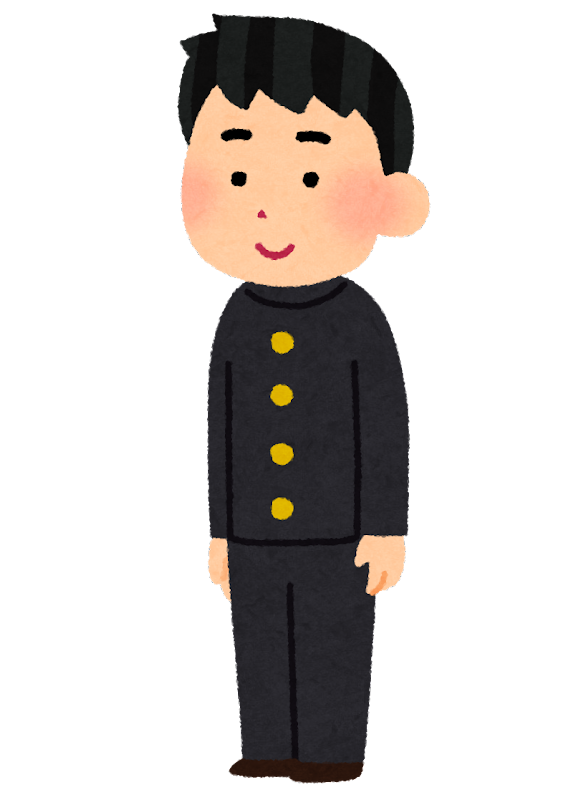 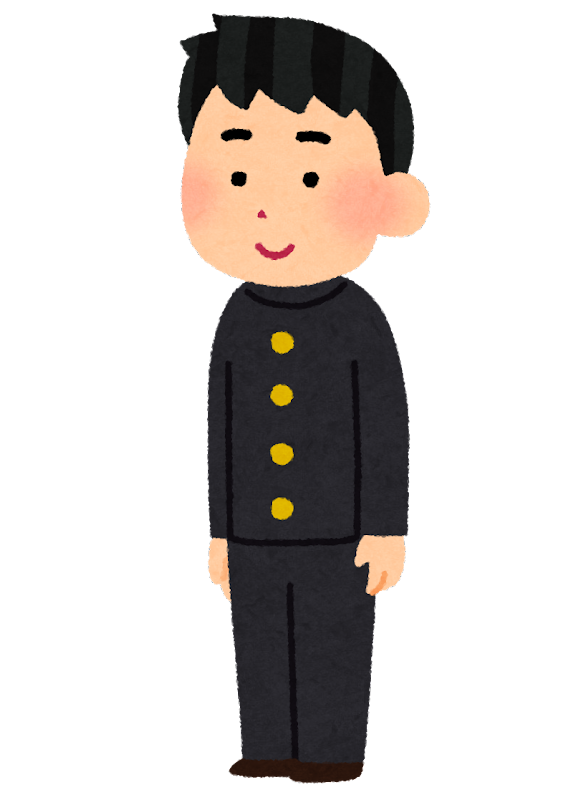 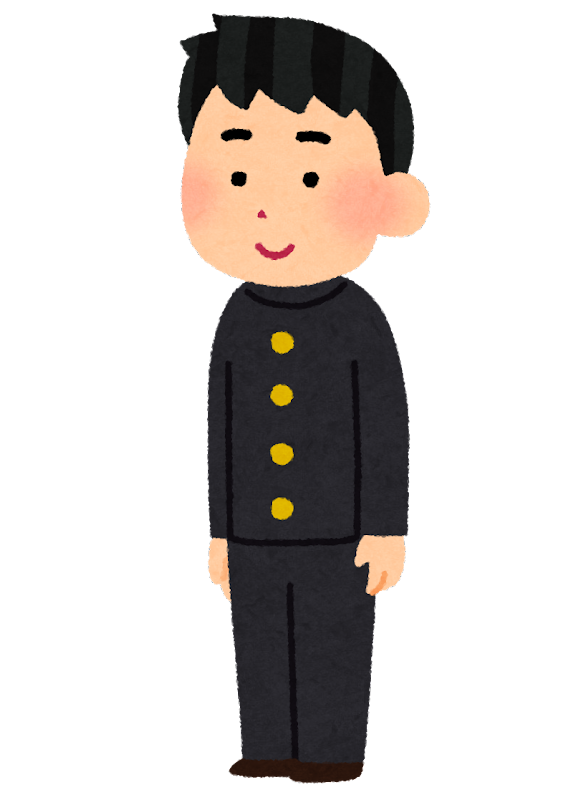 じゅう
 10にん